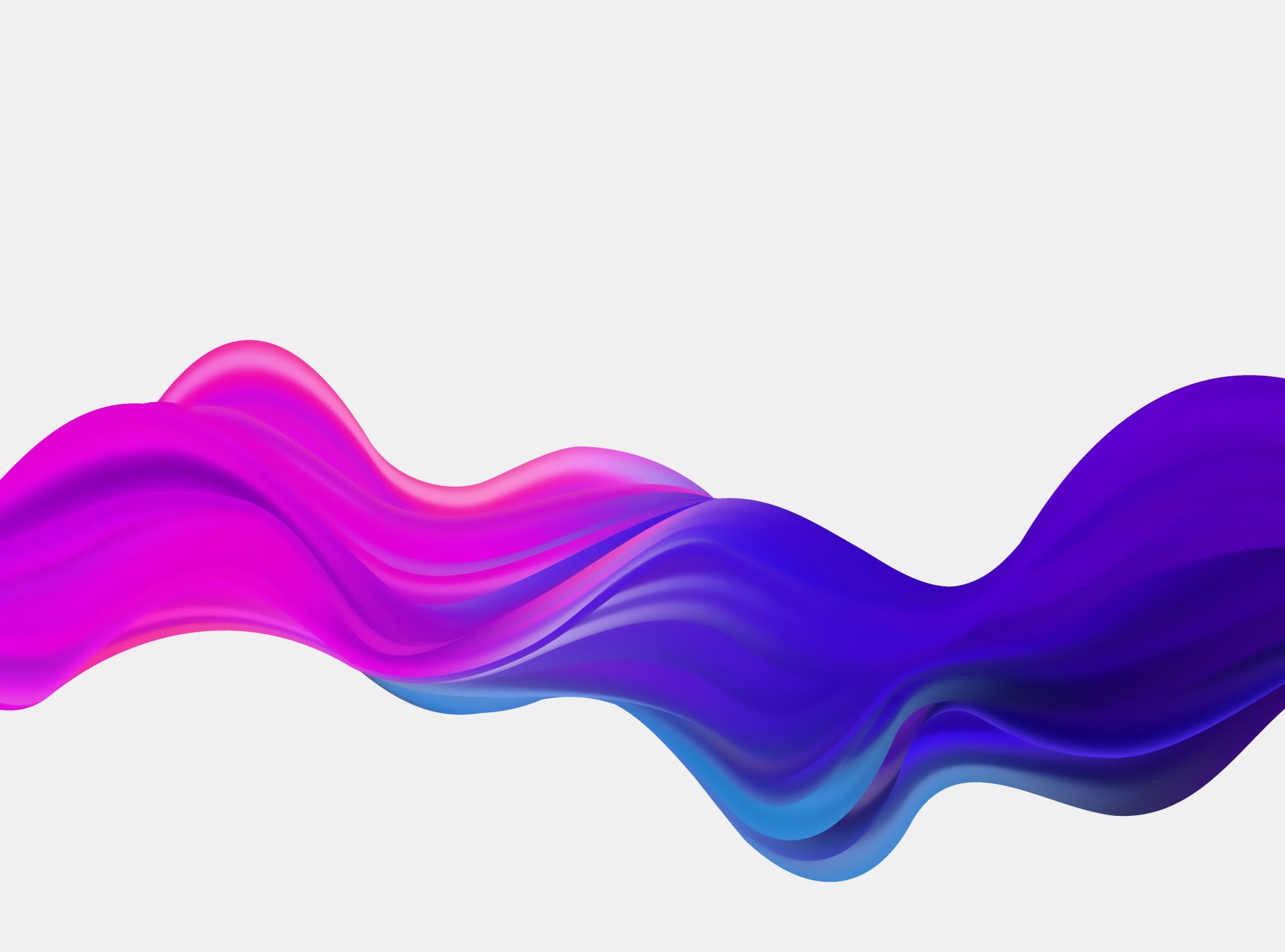 RELATIONSHIP BETWEEN THE REGULATOR AND THE REGULATED  Illuminating A Path for the Alignment With The Law And Best Practice
PROFILE
Canaan Farirai Dube is a Legal Practitioner with over 43 years of experience, a Corporate Governance Consultant, Farmer, Lecturer, Father and currently a PhD Candidate in Business Leadership with Midlands State University. He is the Senior Founding Partner at Dube, Manikai and Hwacha legal Practitioners. He sits on several distinguished boards including but not limited to Hippo Valley Estate Ltd, Edgars Stores Ltd, Old Mutual Life Assurance Company Ltd and Bata Shoe Company Ltd. He has also been part of the African Peer Review Mechanism assignment for the government of Namibia providing comprehensive corporate governance reviews.

His deep passion for Corporate Governance and leadership development led him to form Zimbabwe Leadership Forum. He is the brains behind the widely acclaimed Zimbabwe Code on Corporate Governance  and the resultant Public Entities Corporate Governance Act. He has won numerous awards and accolades in Business and Business law. He is renowned for making even the most complex legal issues easy to understand.
Canaan Farirai Dube
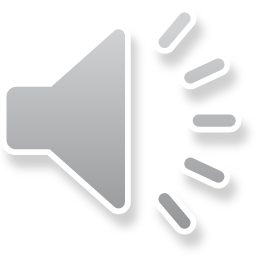 1.Conversation Map
1.1.	Statutes referred to.
1.2.	Parties to the relationship.
1.3.	Legal Regulatory Framework vs. Best Practice Regulatory Framework.
1.4.	Hybrid Framework.
1.5.	Alignment Reality check on Regulator.
1.6.	Alignment reality check on the Regulated.
1.7.	Recommendations.
1.8.	Conclusion.
Constitution of Zimbabwe 2013 (“the Constitution”)
Insurance & Pensions Commission Act, Cap 24:21 (“IPEC Act”).
Pensions & Provident Funds Act, Cap. 24:32 (“the Funds Act”).
Insurance Act, Cap 24:07 (“the Insurance Act”).
Administrative Justice Act, Cap 10:28 (“the Justice Act”).
Public Entities Corporate Governance Act, Cap 10:31 (“Pecogo Act”)
These define the parties and their relationships with the laws which define them.
Who the parties are is determined by the law they seek to align with.
2.	Statutes
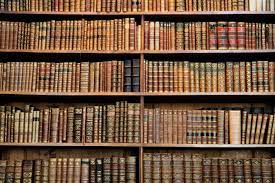 3.1 Regulator – Insurance & Pensions Commission (“Ipec”) 
Body Corporate – S.3, Ipec Act.
Led by a Board – S.5, Ipec Act.
Managed by a Commissioner – S.9, Ipec Act.
Commissioner carries out provisions of the Funds Act & exercises functions and powers of Ipec, S. 4; Funds Act.
Has no leader
Board chair – leader of the board and Commissioner - leader of management.
Ipec – legal fiction.
No eyes, no ears, cannot talk!!!
Immortal, inanimate, intangible and invisible.
Acts through its board members, Commissioner and rank and file – who tangibilise and visibilise it.
Enjoys perpetual succession.
3. Parties to the relationship
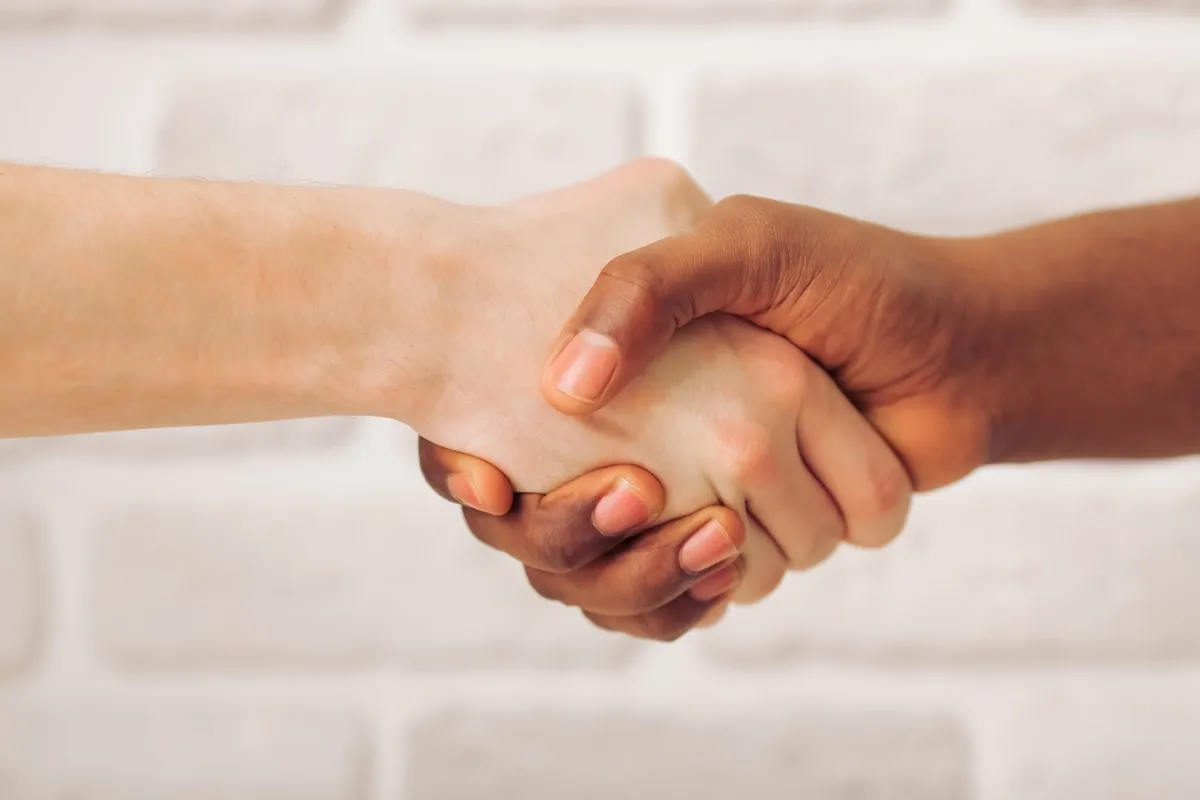 A Government controlled entity – S.332 of the Constitution; S.5 Ipec Acto
A statutory body as it is established by or under an Act of Parliament – S.332 of the Constitution; IPEC Act S.3
A Public Officer as it holds or act in a public office, a paid office in the service of the State – S.332 of the Constitution.
An administrative Authority – carries out regulatory administrative activities – S.2 of the Justice Act.
A Public Entity  - an entity whose operations or activities are substantially controlled by the State or by a person on behalf of the State. S.5 of Pecogo
A Public Commercial Entity – required to maintain commercial viability and abide by accepted standards of good corporate governance (S. 195 of the Constitution).
The above definitions are necessary as they determine and scope the law the regulator aligns with.
Wears a multi coloured jacket.
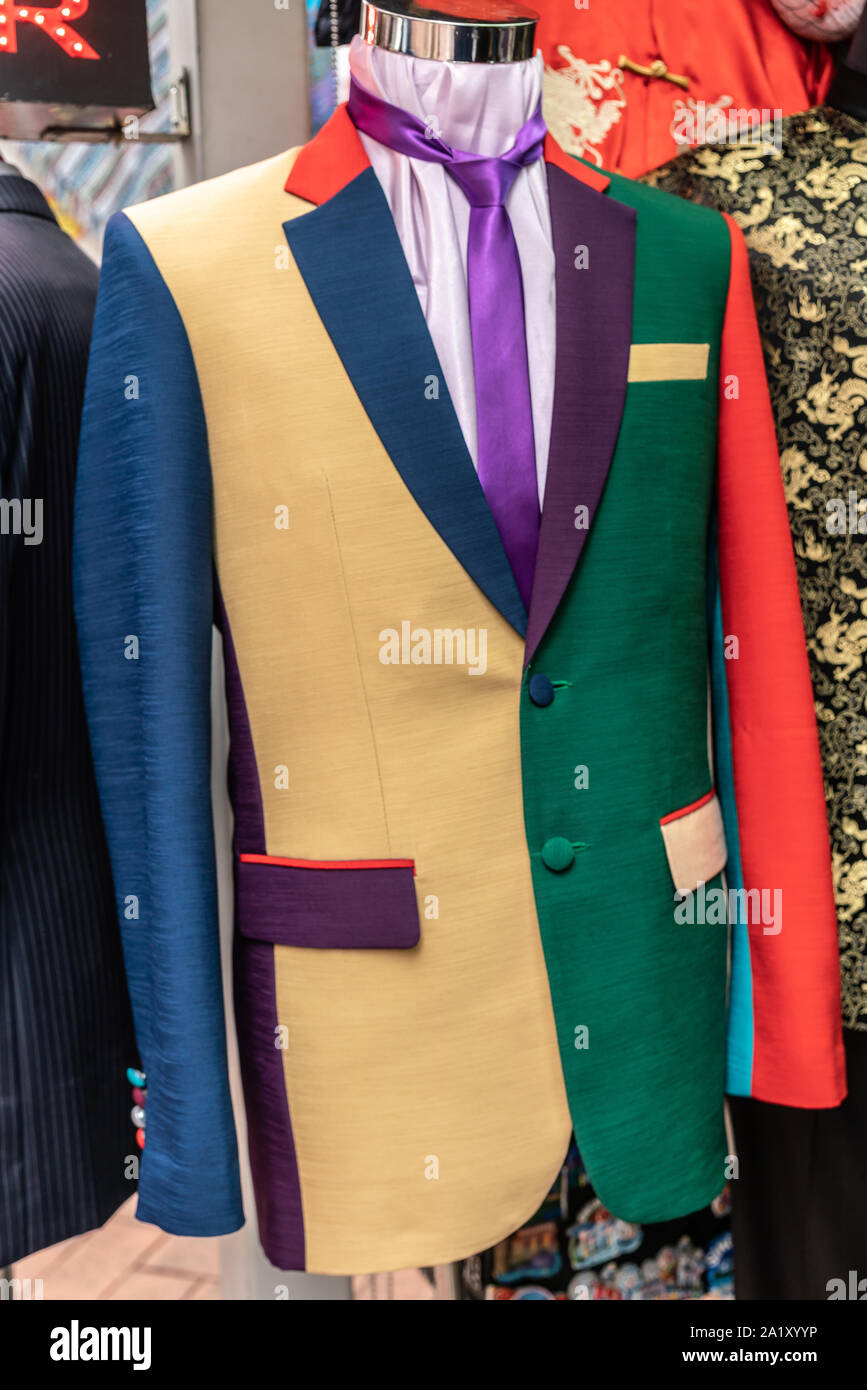 The Regulated 
Group
Insurers, Reinsurers, Mutual insurance societies and insurance brokers. Entities established in terms of Insurance Act.
Registered with Ipec – Ss. 7, 12 – Insurance Act.
Body corporates – S.15 (for Societies) on registration.
Some incorporated before registration
Act through natural persons – who tangibilise and visibilise them.
Pensions & Provident Funds - Funds Act.
Registered with Ipec – Sections 7 & 8.
Bodies corporates on registration – Section 9.
  Legal fiction argument as was for Ipec.
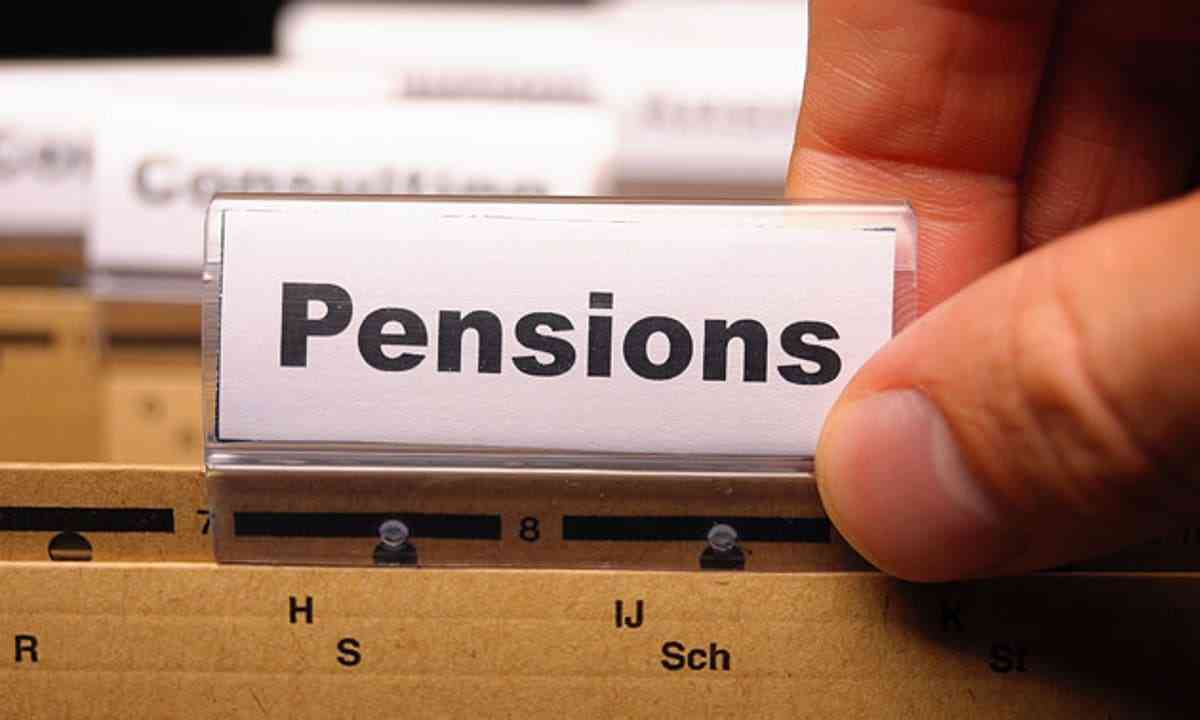 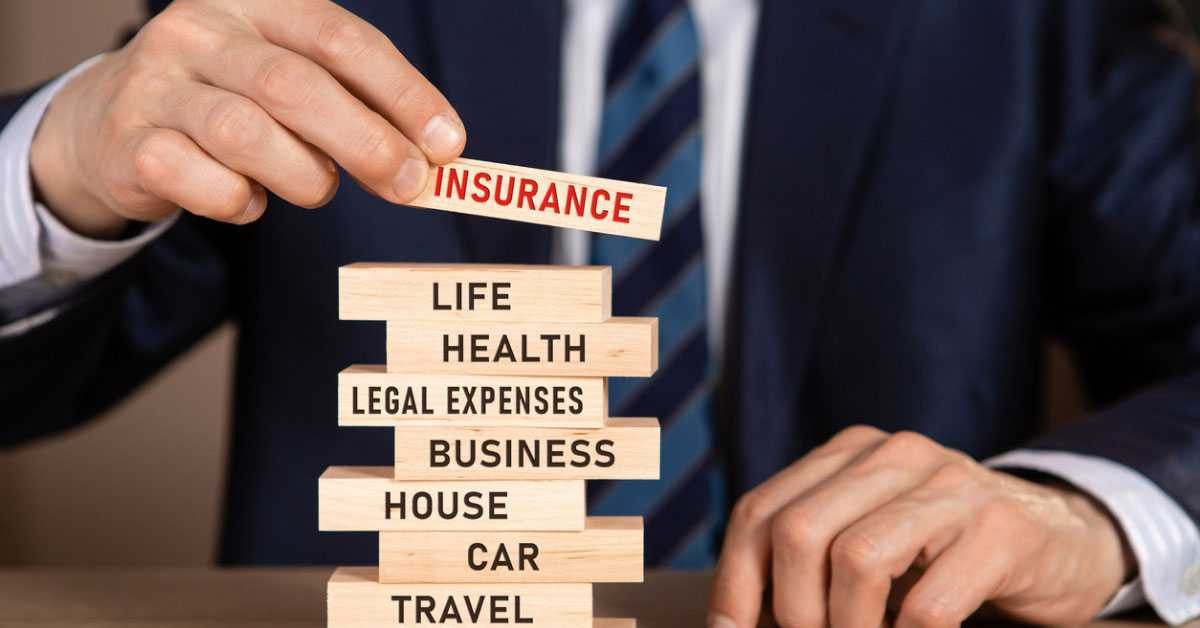 3.3.1 The Regulator does more than regulate the regulated in terms of statutes listed in Para 2 above.
According to the Ipec Act, the regulator registers, supervises, regulates, develops and administers the business and operations of insurance companies and pensions funds.
The Funds Act provides for the registration, regulation and dissolution of pensions and provident funds.
According to the Insurance Act, the regulator monitors the activities of the regulated and ensures they maintain set standards and comply with the Act.
To regulate is to control and is either internal and external or both.
3.4.  The Relationship for who?
Fund members – active & retired.
Beneficiaries.
Policy holders.
3.3. The Relationship
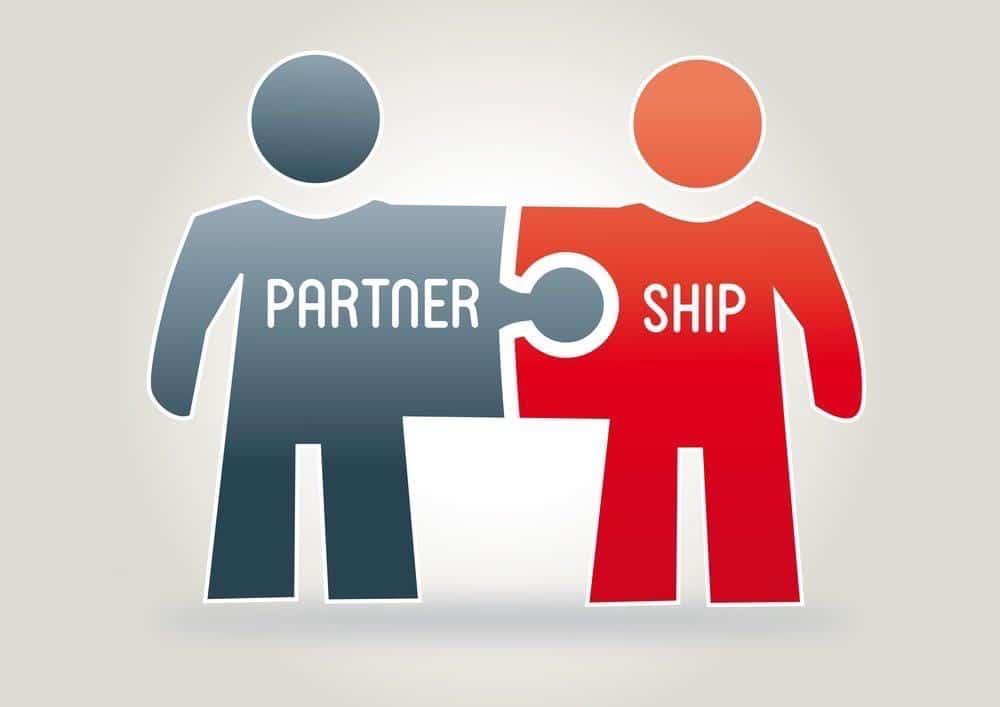 4.Relationship Frameworks
Internal (self) vs External (Imposed) Regulation
4.1.  Broad split : 
Legal vs. Best Practice
4.1.1  Legal Regulating Framework for Industry.
Strict which allows external regulation to dominate.
Strict but flexible internal regulation dominated by external regulation.
Power and authority not evenly shared.
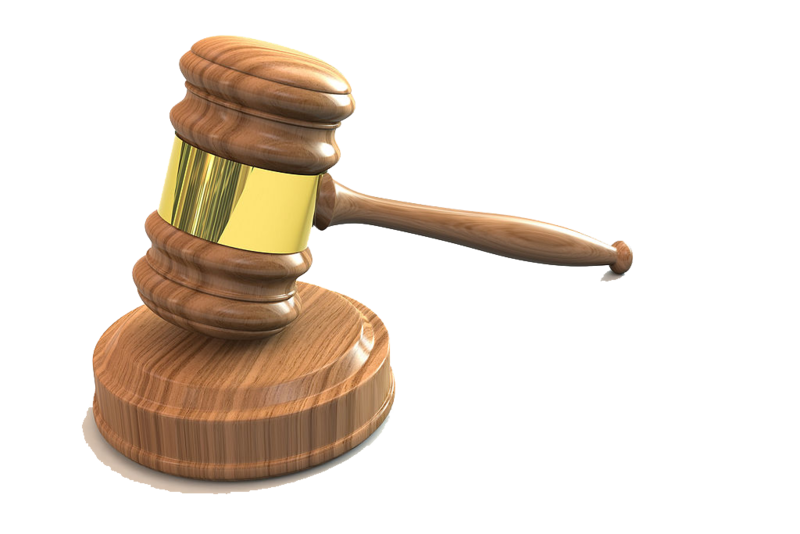 4.Relationship Frameworks
4.2.  Legal – further split into strict vs. relaxed vs hybrid
4.2.1.  Strict: Characteristics
4.2.2.  Relaxed: Characteristics
4.2.3.  Hybridised: Legal
4.3.  Best Practice Regulatory Framework
4.3.1.  This builds on the legal framework. Entails re-thinking and rebranding the legal regulatory framework.
Strict which allow external regulation to dominate.
Strict but flexible internal regulation dominated by external regulation.
Power and authority not evenly shared.
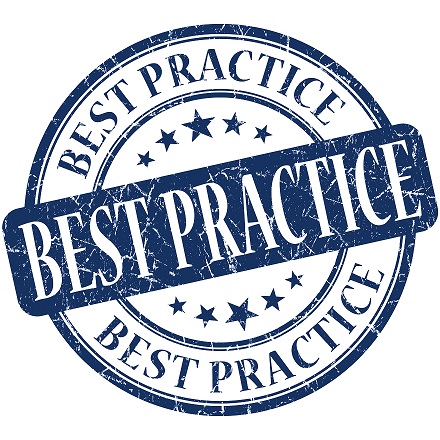 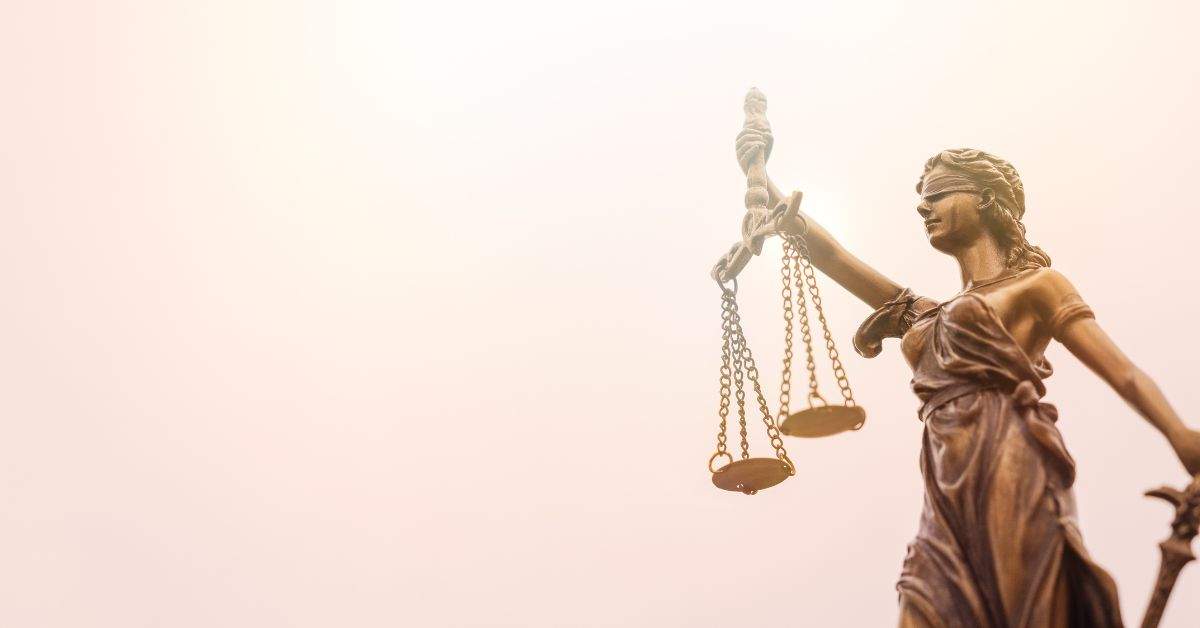 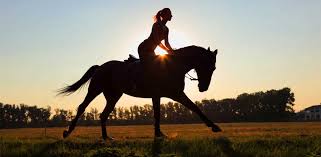 “RESET, REBUILD & REIGNITE”
“…perfection is the enemy of completion and it is completion that gets the job done.“  Phitidis, 2020 p16 – 17.
“I have certainly found that understanding your purpose and why you do what you do and where you want to get to dramatically reduces the extent of imposed crisis”. Ibid p27.
“Crisis mean change.  For any business owner, change means opportunity.  Your ability to see it and grasp it depends on why you do what you do.”
“The lesson suggests that it is not the adversity itself but rather how you react to that adversity that defines you”.  Ibid p33.
16
4.4.2.	
Best Practise Characteristics
4.4.2.1. Piercing the corporate veil.
Company is a legal fiction
Created to insulate people from personal liability 
Technically immortal and inanimate until natural human beings are appointed to fill positions in its structures.
Therefore, personal governance is more important than corporate and public governance.
Both corporate and public governance are considered subsets of personal governance and leadership. 
It is natural persons who think, behave and act and not entities.
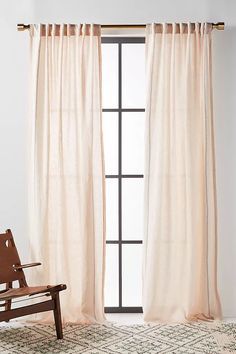 4.4.2.	
Best Practise Characteristics
Continued
4.4.2.1. Piercing the corporate veil.
Personal leadership and governance must be ethics driven.
Ethics is key – the ability to distinguish right from wrong, having the guts to do the right thing.
Doing what is right is right because it is right to do so. Besides it feels right to do so as it delivers right consequences (Wahas, 2019). The same holds for doing what is good.
(Engage audience through hand rise on ethical vs. unethical behavior)
Paradigm shifting – from making claims to what we are not (easy) to admitting what we are (difficult). 
Many people claim to be ethical and very few admit to being unethical
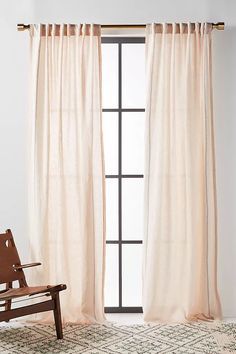 4.4.2.2.  Dynamic balancing
Burdens and benefits of legal frameworks must be balanced.
Regulations should not excessively burden members, beneficiaries, employers, pensions funds and others.
A dynamic balance needed between external and internal legal regulation.
One needs the other – operates on apply and explain basis.
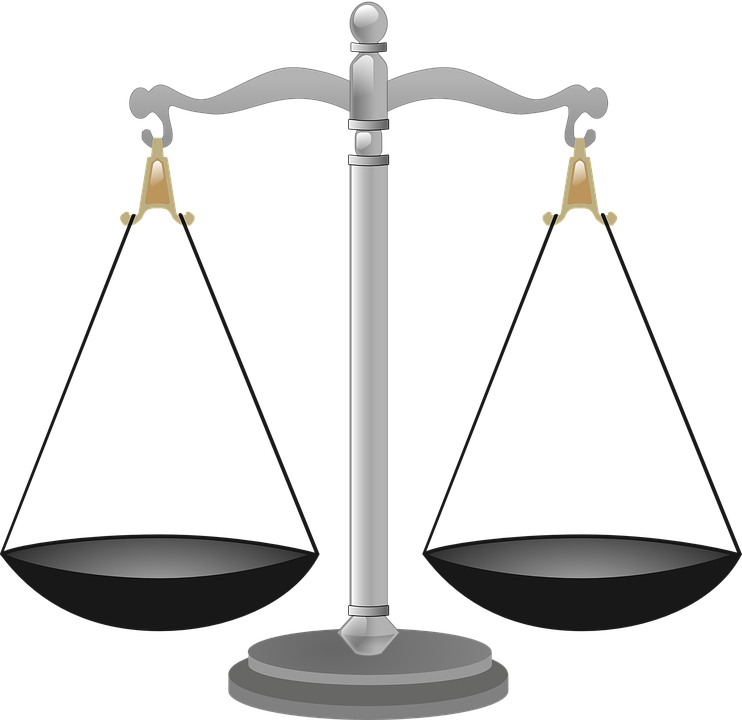 5. Alignment Reality Check on IPEC
5.1.  What the law demands (in general)
Ipec is required to carry out statutory functions in a manner which:
is impartial, clear and open and to observe Section 194 Provisions of the Constitution, S.6(1) of the Funds Act.
Is impartial, fair, equitable and without bias (S.194 of the Constitution).
Adopts fair transparent and consistent measures (S.6(2) of the Funds Act).
Is prompt, lawful, efficient, reasonable, proportional, impartial and both substantively and procedurally fair (S.68 of the Constitution; S.2 of Justice Act).
Minimises conflict of interest and disputes among stakeholders (S.6(2) Funds Act.
Follows due process and rules of natural justice which creates an environment conducive to the establishment, growth and development of funds (S.6(2) of Funds Act).
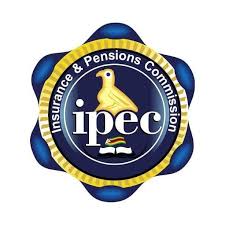 Shows efficient and economic use of resources and an orientation towards development (S.194 of the Constitution).
Demonstrates high standards of professional ethics (S.194 of the Constitution).
Is responsive to people’s needs, demonstrates transparency in providing the public with timely accessible and accurate information (S.195 of the Constitution),
Is consistent with the purposes and objectives of the Constitution (S.196 of the Constitution).
Demonstrates respect for the people and a willingness to serve and not to rule the people (S.196 of the Constitution).
Promotes public confidence in the offices held (S.196 of the Constitution).
Avoids conflicts between personal interests and public and official duties. (S.196 of the Constitution).
Does not demean its office (S.196 of the Constitution).
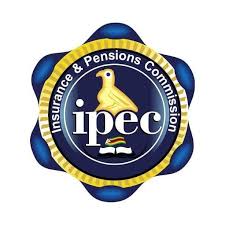 5.2.  Decision Making 	
In making decisions, Ipec is required to:
Be objective, impartial, act with honesty and account for such decisions to the public (S.196 of the Constitution).
Demonstrate discipline and commitment in the service of the people (S. 196 of the Constitution).
Respect vested rights (S.2(k) of the Constitution).
Respect the supremacy of the Constitution and the rule of law (Ss. 2 & 3 of the Constitution).
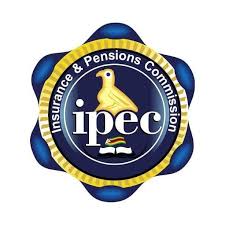 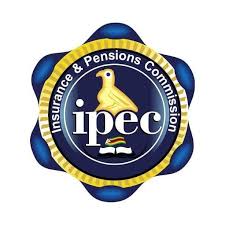 5.3. Verifying Evidence
5.3.1. Purporting to act in terms of Section 5(1) of the Funds Act, Ipec has done the following from 2018 to date:
Issued 30 Statutory Instruments.
Issued 203 Circulars, directives and guidelines.
Done 14 on-site and off-site inspections.
All well intention.
Questions asked
Is this not an over kill!!!
Burdening and expensive – killing both the regulated and industry they operate in?
Does it not impact negatively on firm performance as the focus shifts to compliance? 
Does this not crowd out self regulation and with what outcomes?
What is best - behaviour change by coercion or by persuasion?
5.3.2.  Statutory Instrument 162/2023
Will be covered in detail by other speakers.
But here are comments/concerns from the affected.
Does levying of 1% on assets for DC Funds not violate property rights by taking money from A and giving it to B?
Is this S.I. not bad law?
How can a bad law be attacked in the Courts?
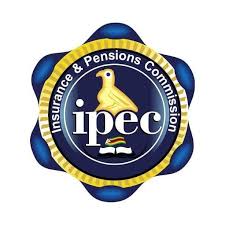 COMMENTS
The Supreme Court ruled that one complies with bad law first and then complain afterwards. Section175(1) of the Constitution supports this by stating that if a Court declares a law which is bad to be unconstitutional that declaration remains suspended until confirmed or set aside by the Constitutional Court.
Is this good or bad juris prudence? Where does this place the rule of law and constitutionalism? Can bad law rule? Or it is only good law which does.
Justice Smith’s commission apportioned the bulk of the blame on the Government and S.I.162 of 2023 ironically apportions the bulk of the liability to the less blamed - the Pensions Industry, without clarity on what portion of the liability the Government carries in the whole equation. Yet it is the Government’s fault which led to the loss of value. 
How can this Statutory Instrument be right, fair, proper as contemplated by the provisions of the Constitution.
Where does the proportionality principle sit in all this?
Is S.68 of the Constitution real, together with Ss.3, 4 & 5 of the Justice Act not violated?
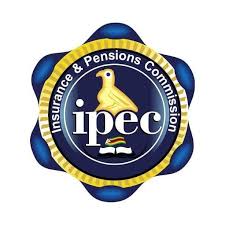 The S.I. has a number of grey areas including lack of a template for standard reporting leaving actuaries to make very wide assumptions which has resulted in the initial rejection of almost all the submissions made by the Industry – a costly exercise, hardly promotive of the regulator’s industry growth agenda. See below:









Timelines for the compensation exercise – three months said to be grossly unreasonable for completion of the project. Data gaps challenge in obtaining all the information necessary for credible results (digging out archived records from 2000 to 2014 almost as impossible as it was unreasonable.
Costs to the exercise – no guideline on limits to the costs. The exercise increased the cost to Pensions Funds. Costs included actuarial fees, administrators fees, advertising fees to reach out to the beneficiaries – again hardly promotive of the regulator’s industry growth agenda.
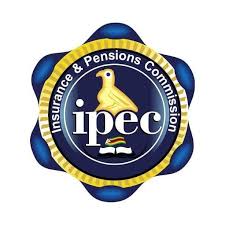 Regulator prematurely advertised on success stories on the compensation exercise well before the exercise had even started creating heightened expectations. Queries are now coming through with no credible answers to give increasing the lack of confidence in the Pensions Industry.
Funding – who will provide the funding for the prejudice. The S.I. suggests that full compensation will be borne by Pensions Funds who do not have capacity.
The 3% annual interest on the prejudice accrued from 2014 to date is higher than what most Pensions Funds earned during the same period, raising serious capacity issues  with unintended liquidation outcomes. Again, this is hardly promotive of the Regulator’s Pension Industry growth agenda.
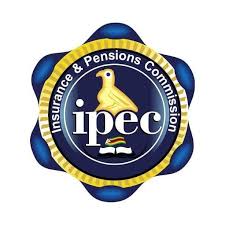 Engaging Exercise: Scan QR Code
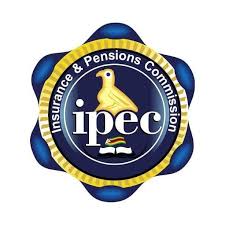 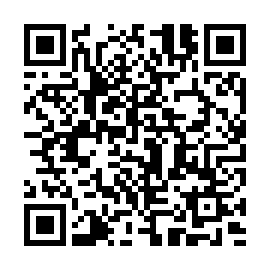 5.3.3.	Questions asked:
In all the above, did Ipec:
Act reasonably, fairly and impartially?
Make impartial and objective decisions which were substantially and procedurally fair?
Act in a manner demonstrating respect for the people and a willingness to serve and not rule them?
Act in a manner which demonstrates efficient and economic use of resources?
Who bears the cost burden? What does it do to the Industry. Is it an efficient and economic use of resources and is it development oriented?
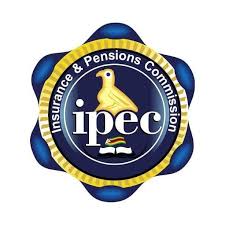 Who regulates the Regulator?(Who guards the guards?)
Three layered”
The Minister – he who appoints disappoints.
Parliament and people of Zimbabwe – regulator obliged to submit statutory reports to the people via Parliament.
The Courts of the land and public opinion  where all disputes are meant to be resolved albeit adversarially.
Suggestions.
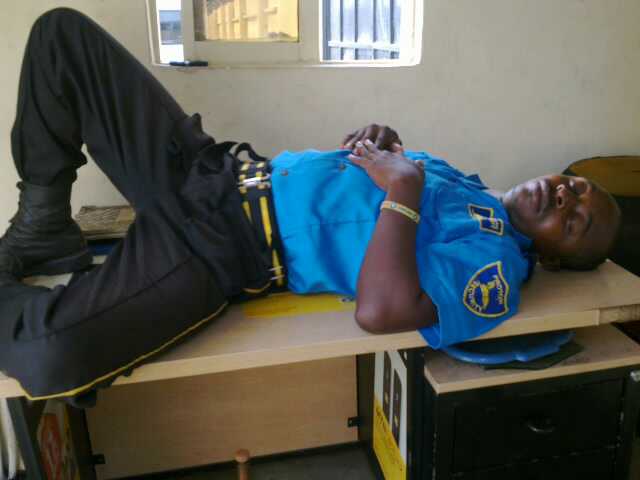 6. Alignment Reality Check on the Regulated Group.
6.1.  Failure to meet statutory and lawful deadlines.
Late submission of reports requested by Ipec in breach of the law and without lawful excuse.
6.2.  Complaints from Members & Beneficiaries
Of the 436 valid pension complaints at the end of March 2022, 372 of them related to low benefits and accounted for the largest portion of the complaints received – 55%. Non-payment of benefits accounted for 20% of the complaints received, while late payment of benefits accounted for 10% of the complaints in the quarter.
In Q3 of 2022 the regulator received 249 valid complaints, the bulk of which related to both none and late payment of pension benefits, low values caused by hyperinflation and dollarization in February 2009, including erosion of pensions by inflation.
Most of the 45 complaints reported in Q1 of 2023 related to unpaid benefits and the least number of complaints concerned lack of information.
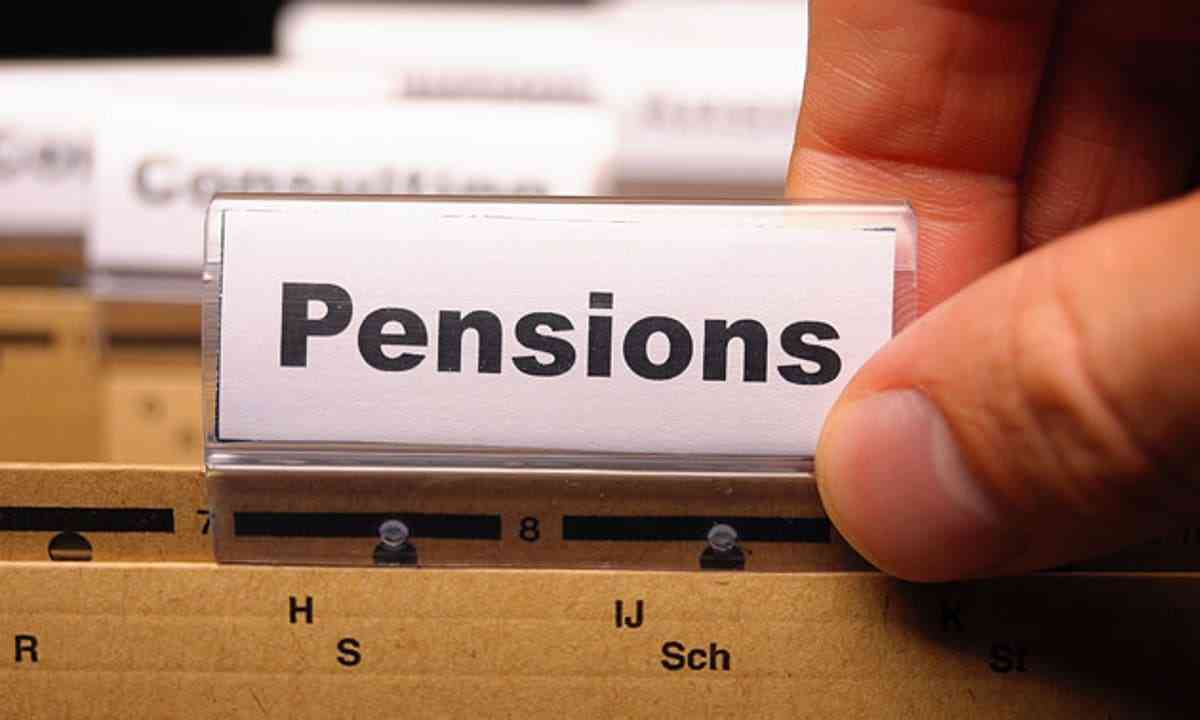 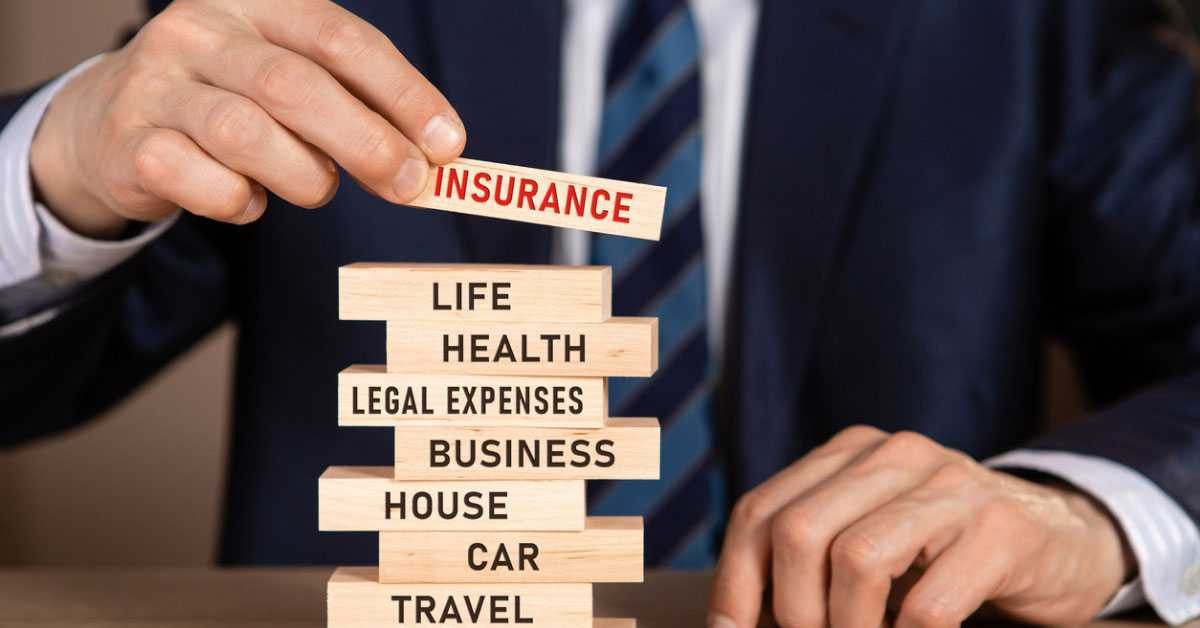 Same story of delayed or unpaid benefits characterized the bulk of the complaints in Q3 and Q4 of last year. (Authority – Ipec’s Quarterly Reports).
6.2.  Questions asked
Did the regulated group act in a manner which is procedurally and substantively fair?
To what extent is blame shared between the Regulator and the Regulated?
Does this augur well for increased self regulation?
Or is a good case made for increased external regulation?
List is endless.
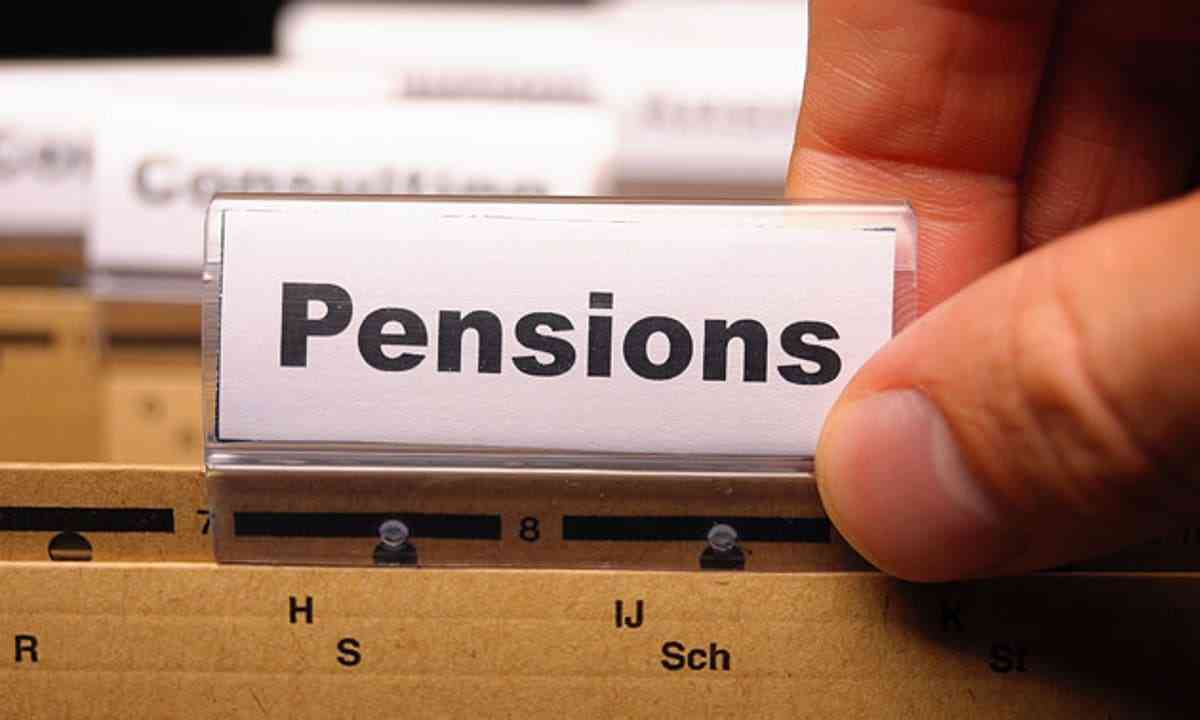 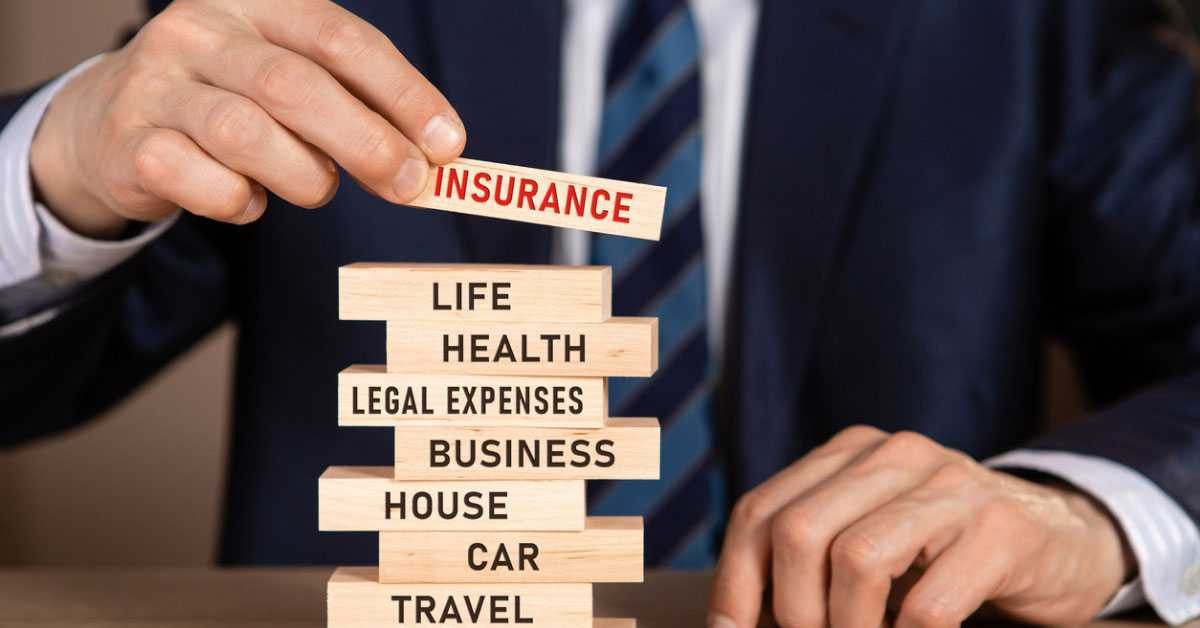 RECOMMENDATIONS (1)
WHAT IS HAPPENING
Dialogue commendable but no effective results
Need to change by doing the same things differently
You cant solve the same problem by using the same failed tactics

HOW TO CHANGE
 Dialogue must now be robust
Must be principle based, personal governance driven and takes inside-out approach
Also premised on the bottom-up approach as opposed to top-down approach.
Diversity and inclusive approach also urged.
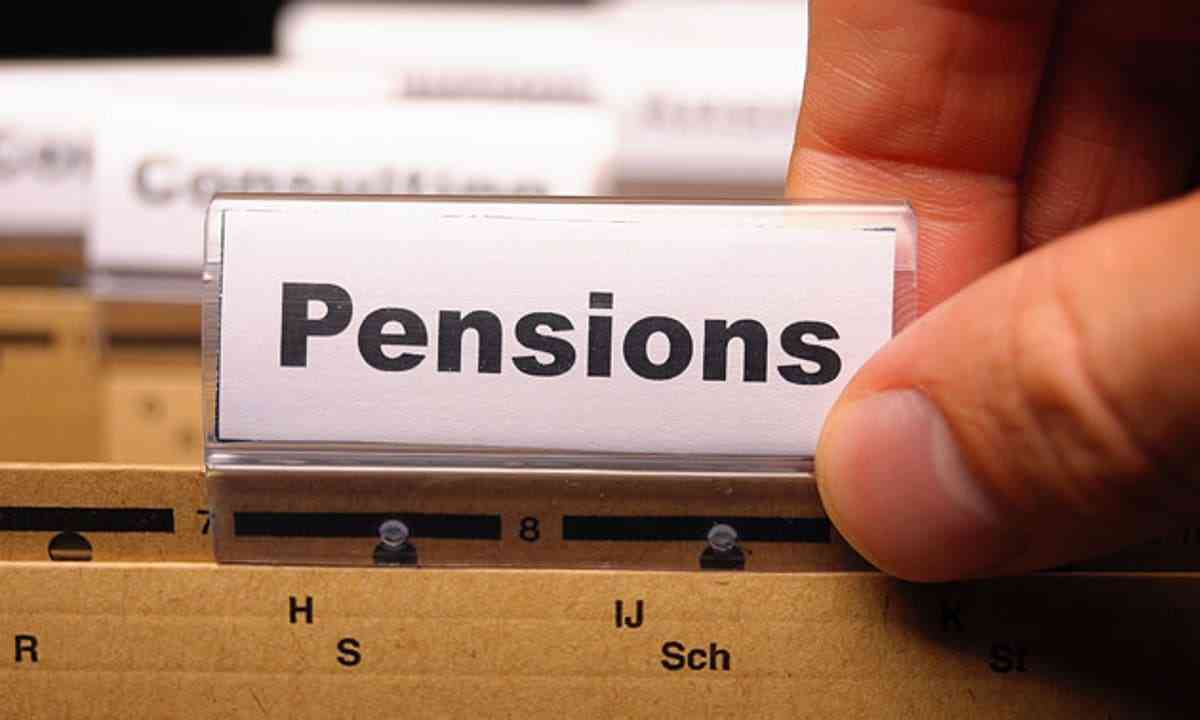 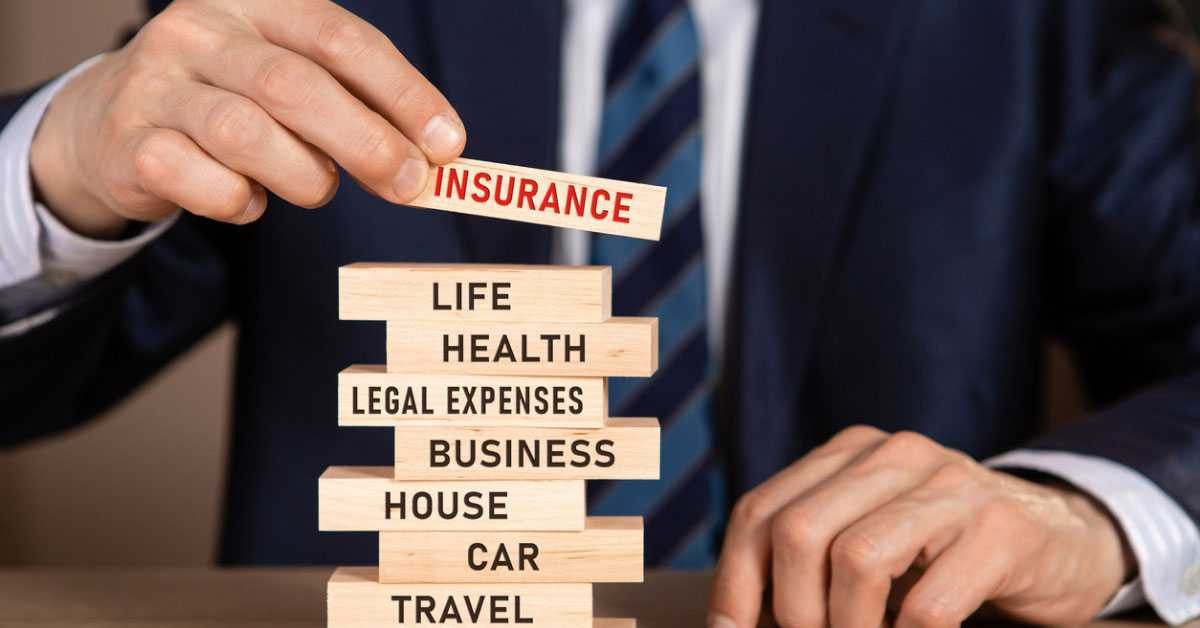 RECOMMENDATIONS  (2)
NEW APPROACH
Stitch in time saves nine. The regulated and ZAPF should be proactive rather than reactive
When a charged lion comes, face it do not run away
Principled Boldness and not cowardly timidity
Agreeing to separate issues in the circle of concern from those in the circle of influence.
Diversity and inclusive approach also urged.
Inquisitorial (win-win) and not adversorial (win-lose)
Remember ZimCode I, Chapter 6 urges (win/win) as opposed to adversarial (win/lose) approaches to dispute resolution.
If all else fails then go to court like what first mutual did. You invite neutral competent intervention to clarify issues.
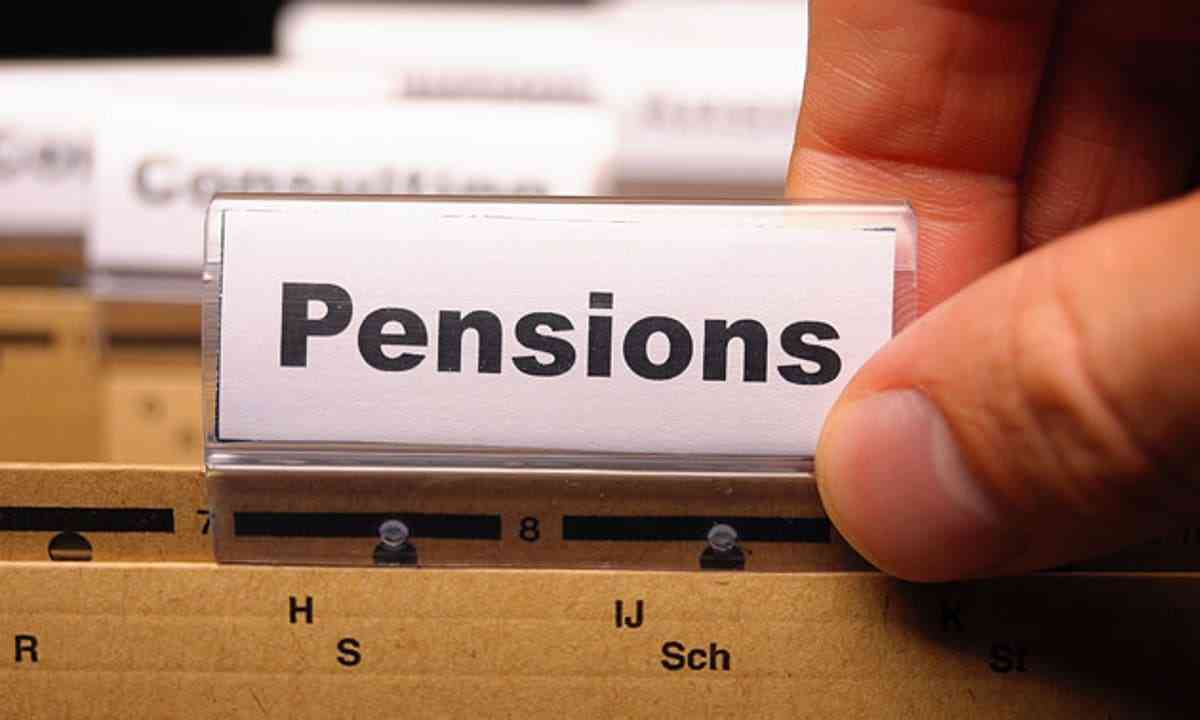 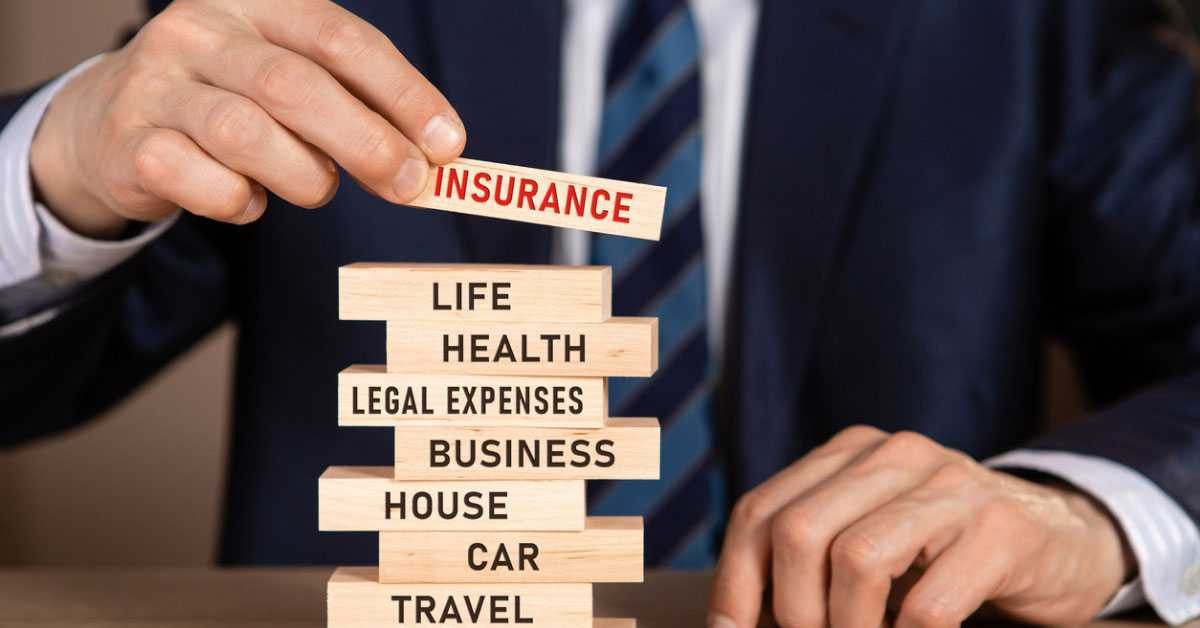 RECOMMENDATIONS (3)
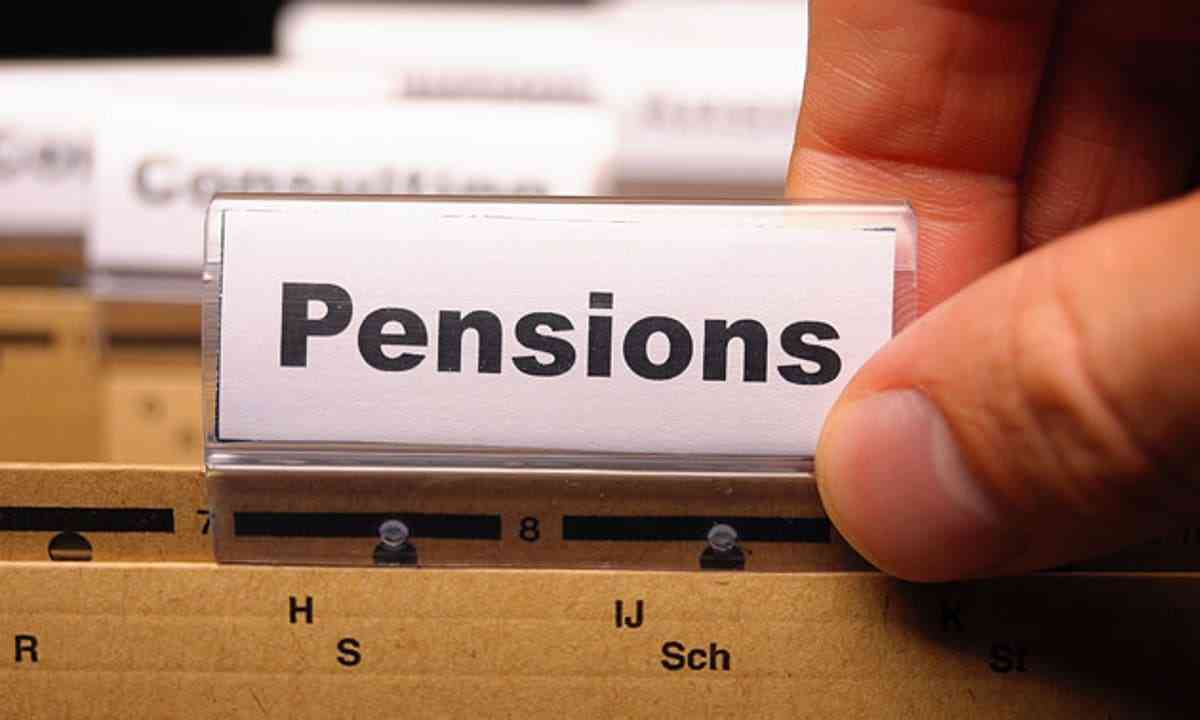 SECTOR DISPUTE RESOLUTION INSTITUTIONS
Set up dispute resolution for the sector composed of renowed experts

TRAINING AND DEVELOPMENT
Train to improve on knowledge horizons and to change thinking paradigms
Leadership develops daily and not in a day (JC Maxwell)

ROOT CAUSE
To the regulated it is what we do that invites external regulation
Lets do things right to validate self regulation
Doing so we render IPEC irrelevant and squeeze it out of space
Do the right thing for no other reason but because it is the right thing to do and personal governance is key
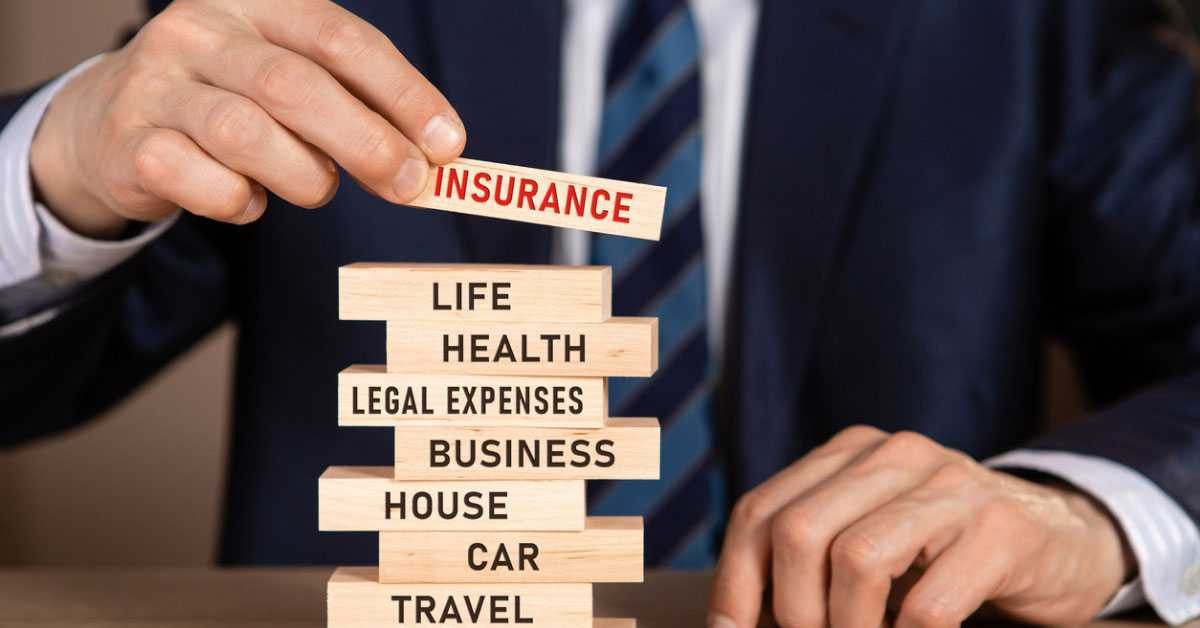 8.  CONCLUSION
“Intelligence is traditionally viewed as the ability to think and learn, yet in a turbulent world, there is another set of cognitive skills that might matter more; the ability to rethink, unlearn and re-learn”. Adam Grant, 2021 p2.  


I THANK YOU!
36